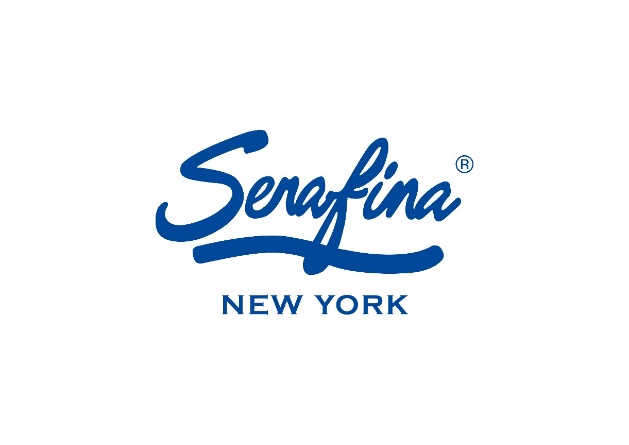 学生様必見！同窓会に最適！
カジュアルプラン
1名あたり (税込) :4,500円
セラフィーナニューヨークを気軽に味わう当店の人気プラン
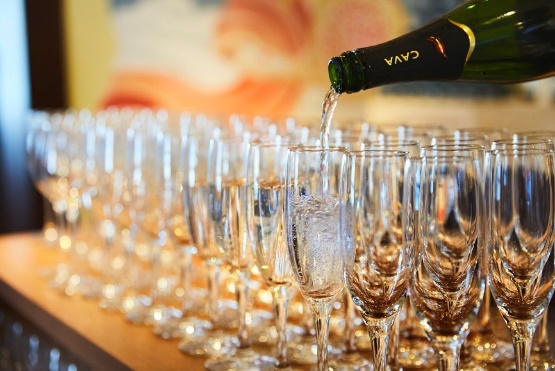 前 菜
 ・魚介マリネサラダ仕立て 
・イタリア産サラミ2種盛り合わせ 
・自家製シャンパンハニードレッシングのグリーンサラダ
 
ピッツァ 
・イタリア産トマトのマルゲリータ
 ・ピッツァ職人おすすめのピッツァ 

パスタ 
・本日のパスタ 

メイン 
・香草とマリネした豚肩ロースのグリリア 　バルサミコソース 

デザート 
・パティシエ特製ドルチェ
※仕入れ状況により変更となる場合がございます。
Serafina NEW YORKさいたま新都心
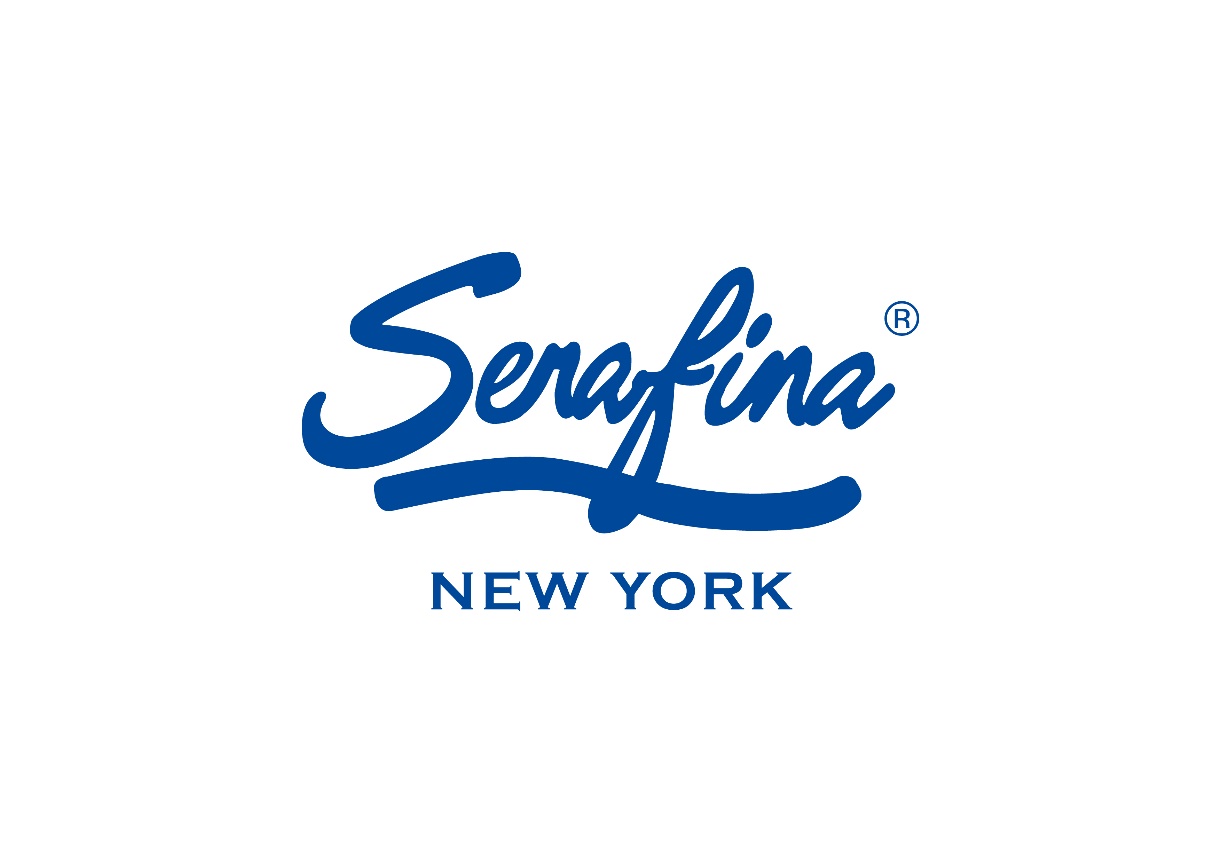 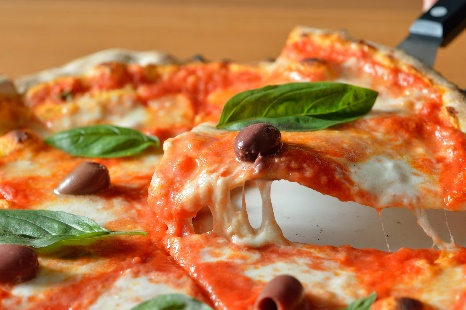 １番人気！忘年会や新年会に！
スタンダードプラン
1名あたり (税込) :5,000円
ボリューム満点のセラフィーナスタイル
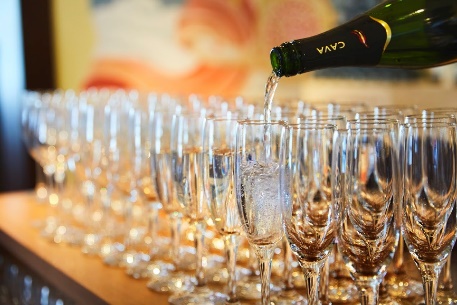 学生様必見！同窓会に最適！
カジュアルプラン
1名あたり (税込) :4,500円
セラフィーナニューヨークを気軽に味わう当店の人気プラン
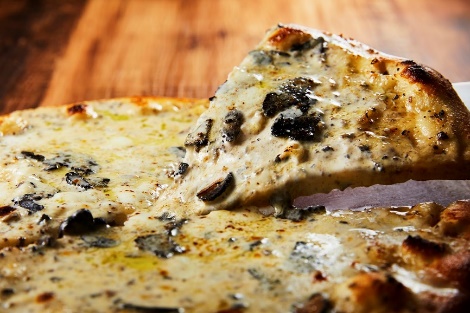 表彰・記念パーティーに最適！
1名あたり (税込) :6,000円
プレミアムプラン
ゆったりと贅沢なお料理で
Serafina NEW YORKさいたま新都心